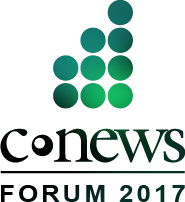 Куда полетят облака в 2018-19?
Обзор Российского рынка публичных облаков, Михаил Козлов для CNews Forum, 08/11/2017
2
Рынок облаков в России: рост сквозь туман
Меньше открытых данных в сравнении с 11.2017
Разная структура рынка в разных исследованиях
Новые амбициозные игроки
Не IaaS и SaaS единым: ростки локального PaaS
3
Разброс оценок рынка публичных облаков в РФ, 2016 (млрд руб.)
22,54 SAP, Forrester, 2017Рост 43%
24,56 IDC, 2017Только публичныеРост 20,1%
25,1 CNews, 2017 (топ 10 и 25 поставщиков IaaS и SaaS) Рост 40%
29TAdviser, 2017
25,31 среднее
Примечания:
Данные IDC приведены по средневзвешенному курсу долл. США за 2016
Все данные взяты из открытых публикаций
4
Оценка рынка публичных облаков в РФ, 2017 (млрд руб.)
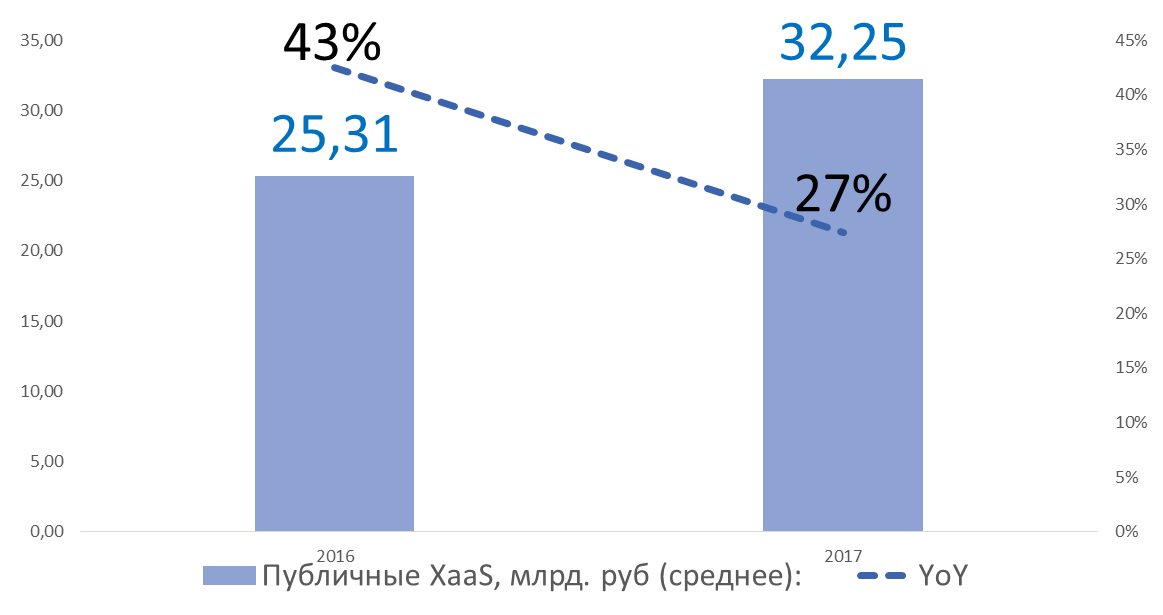 Примечания:
По данным IDC, CNews. Данные IDC приведены по средневзвешенному курсу долл. США за 2017. Все данные взяты из открытых публикаций
5
Крупнейшие поставщики SaaS и IaaS в России, 2016
Источник: CNews Analytics, 2017
6
Тенденции 2017-2018
Самый быстрый рост – облачная инфраструктура: 
Крупные компании, торговля, финансы
Новые игроки
Сбербанк, AliCloud Tianchi, Huawei, Mail.Ru / 1C, Merlion, Yandex…
Рост интереса к контейнерам и PaaS
Machine Learning, DevOps
7
Драйверы роста 2018-19
Рост уровня зрелости клиентов и поставщиков
Государственная политика / Цифровая экономика
«Цифровизация» бизнеса
«Закон Яровой»
Государственные облака?
IoT, Blockchain, биометрия, телемедицина?
?
?
?
8
Разработка новых цифровых продуктов в облаках
Вопросы для обсуждения
Какие новые облачные услуги появятся на рынке в 2019?
Перспективы PaaS, AI и анализа данных?
Драйверы облачной дистрибуции?
Останется ли место на рынке для небольших игроков?
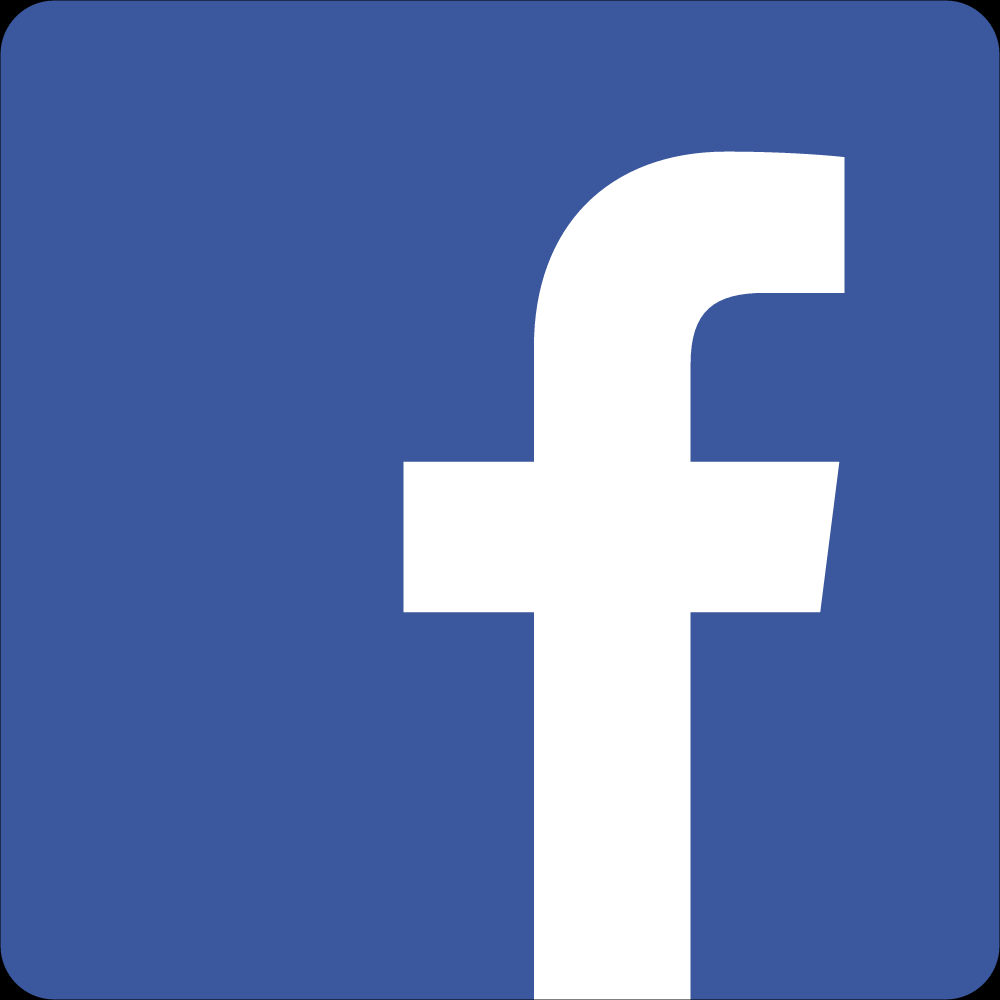 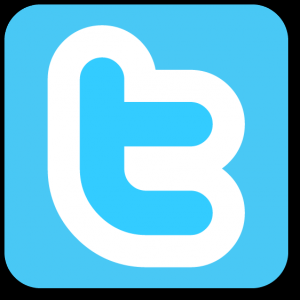 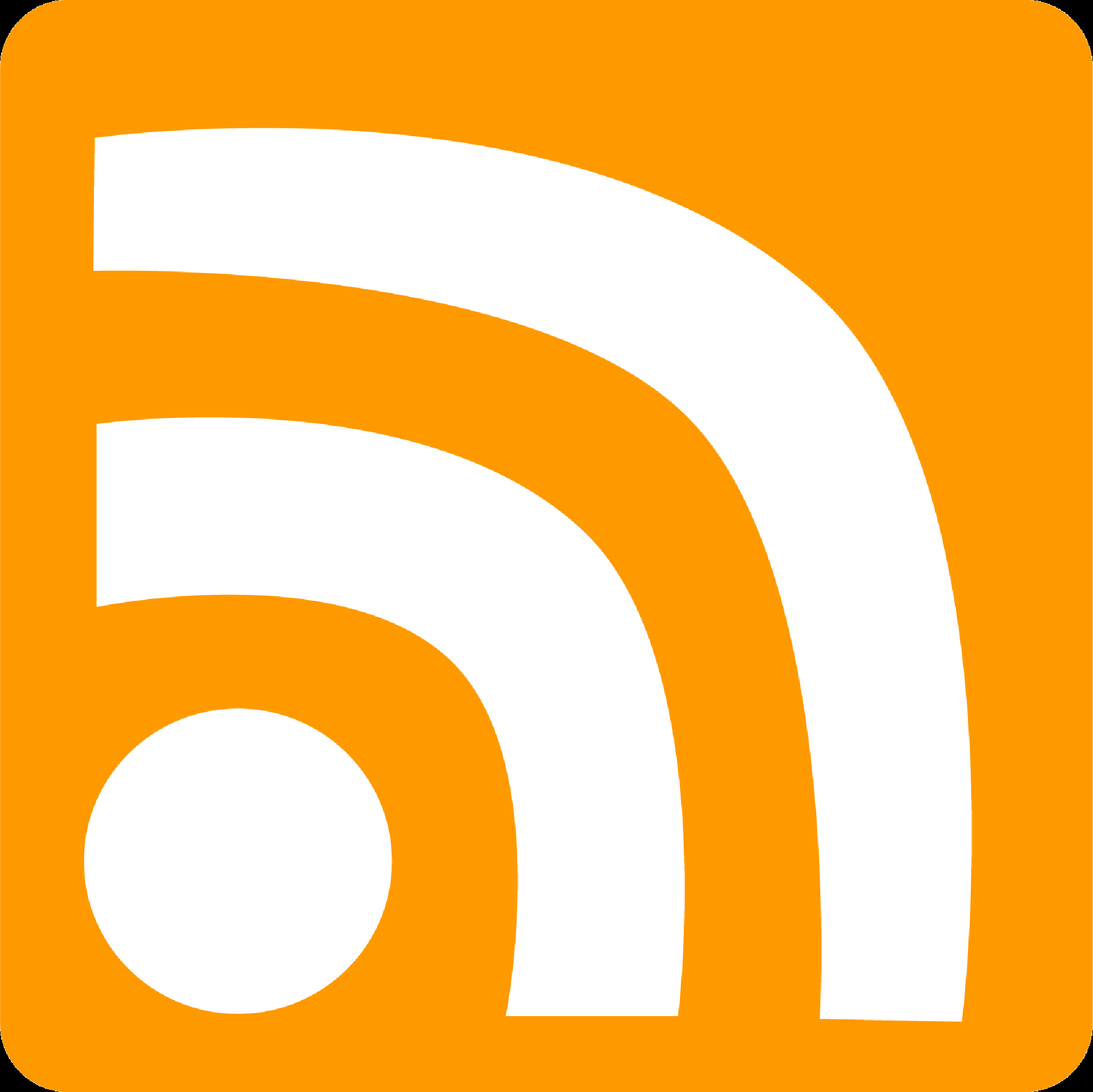 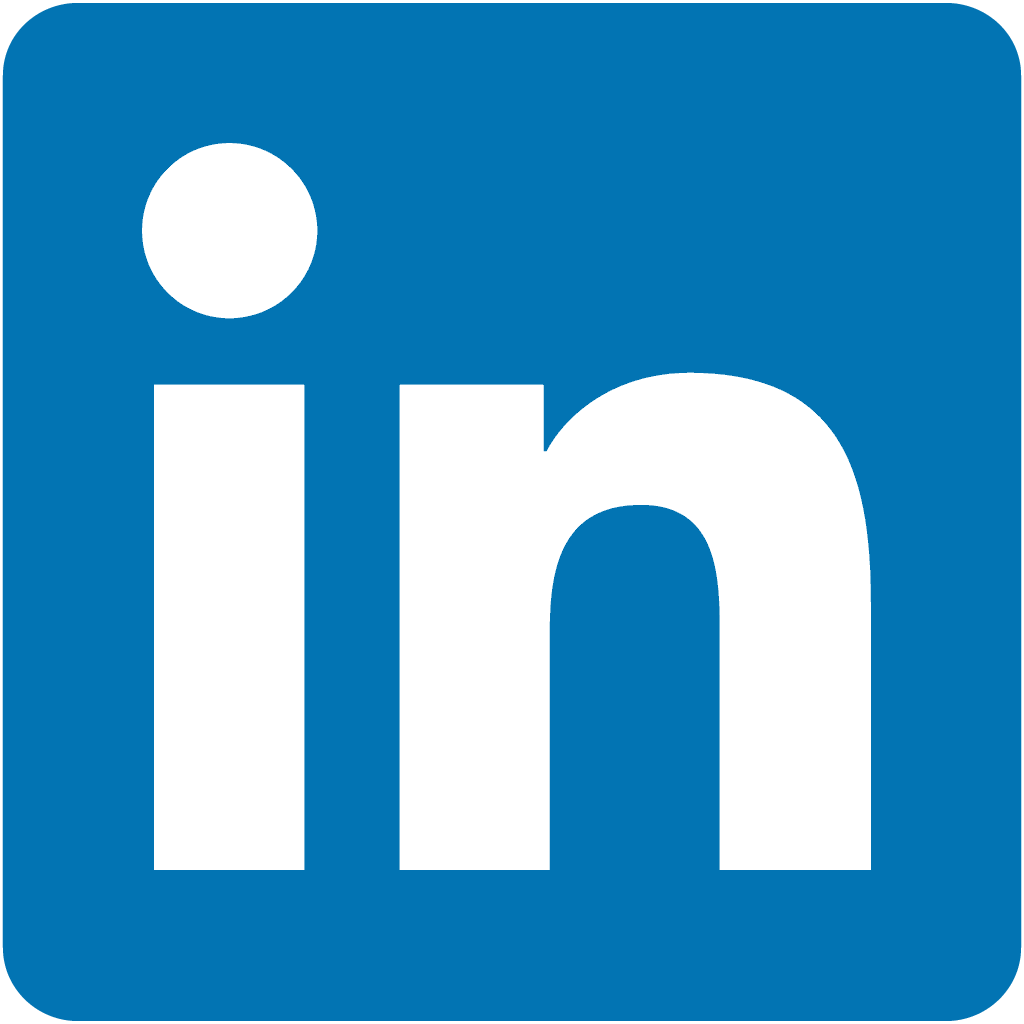 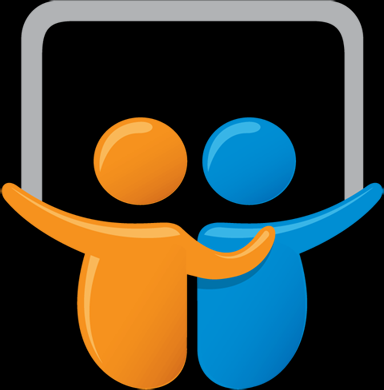 Михаил Козлов
www.devbusiness.ru/mkozloff
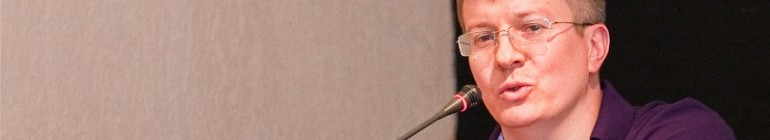 (c)2018, Михаил Козлов. Информация в настоящей презентации предоставляется на условиях «КАК ЕСТЬ», без предоставления каких-либо гарантий и прав. Представление информации в этом материале отражает исключительно личную точку зрения автора и никак не связана с позицией, стратегией или мнением его возможных работодателей. Используя данную информацию, Вы соглашаетесь с тем, что (i) автор(ы) не несут ответственности за использование Вами данной информации и (ii) Вы принимаете на себя весь риск, связанный с использованием данной информации».  Упомянутые торговые марки и названия принадлежат их законным владельцам. 
Opinions presented in this materials are my own and don't necessarily represent my employer(s)’s positions, strategies or opinions. All trade marks and names belong to their respectful owners.